Chủ đề 1: Gia đình
Bài 3: Đồ dùng trong nhà
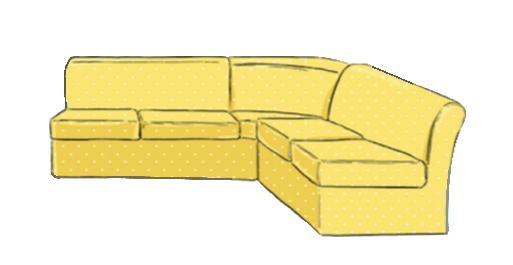 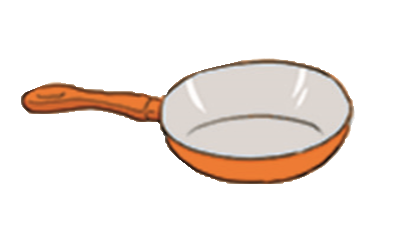 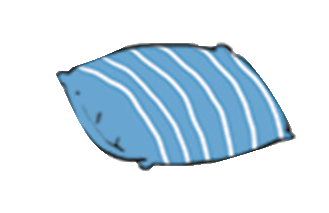 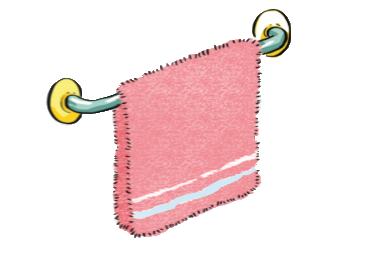 Kể tên một số đồ dùng có trong nhà em. Em thích đồ dùng nào nhất?
1
2
“Cái gì sừng sững    Đứng ở góc nhà   Bé mở cửa ra    Lấy quần áo đẹp.”
“Ai muốn chân sạch
    Thì dùng đến tôi
   Nhưng phải một đôi
    Đôi gì thế nhỉ?”
3
4
“Miệng tròn, lòng trắng phau phauĐựng cơm, đựng thịt, đựng rau hằng ngày.”
“Lấp la lấp lánh 
Treo ở trên tường
Trước khi đến trường 
Bé lo trải tóc.”
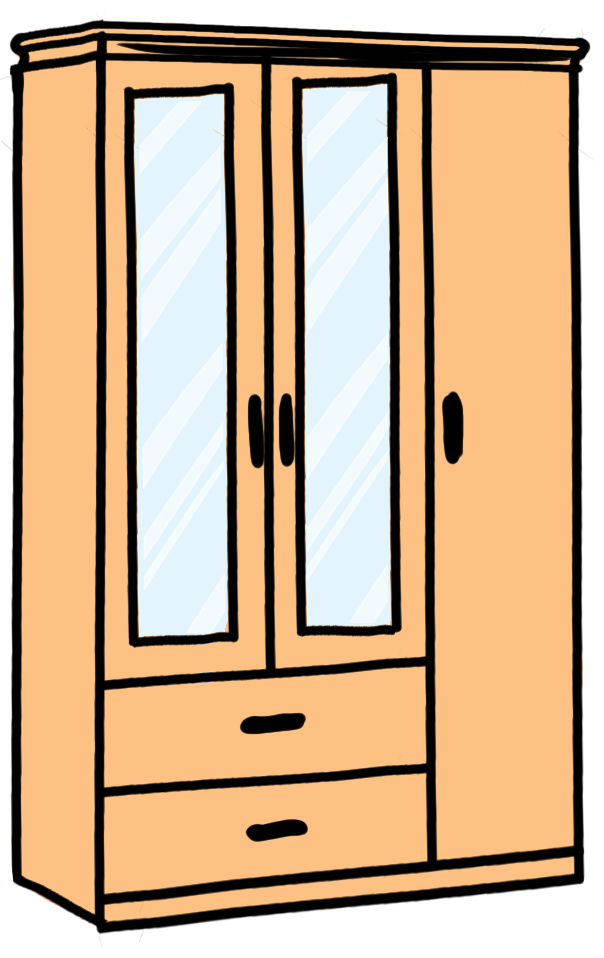 Tủ quần áo
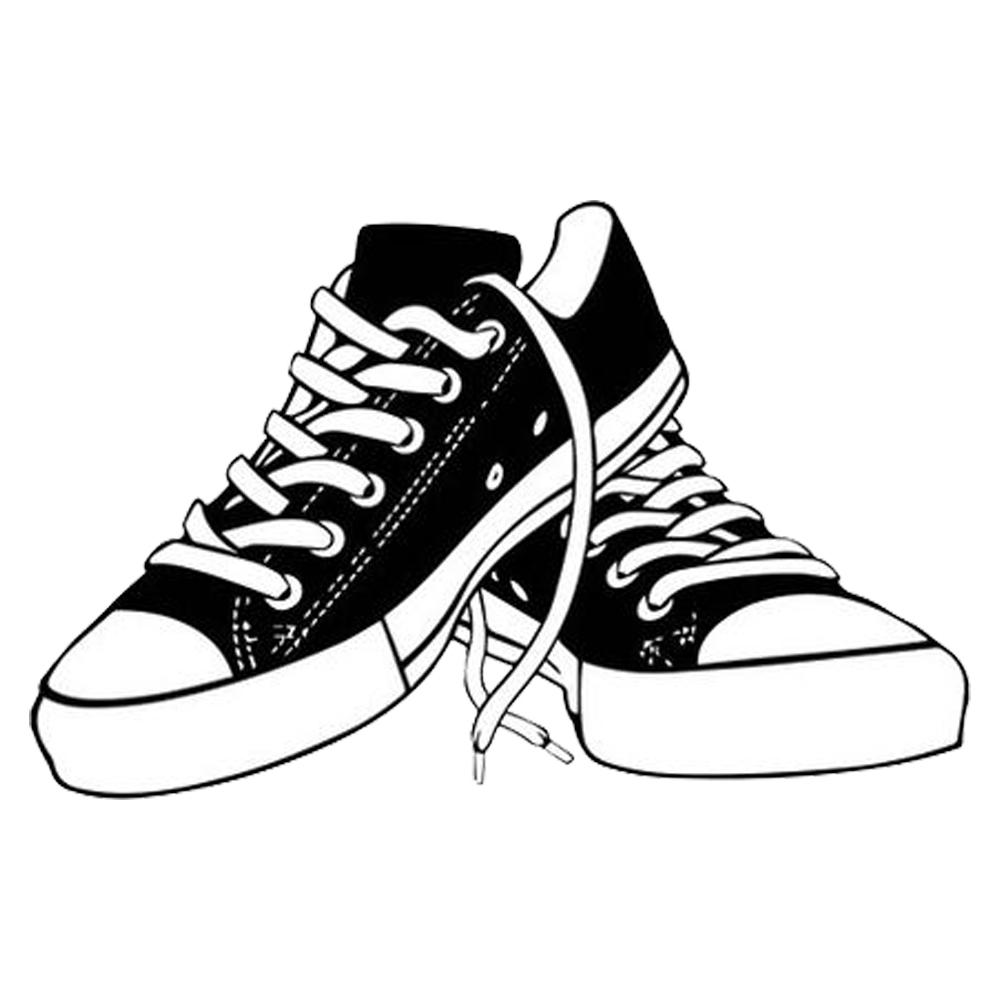 Đôi giày
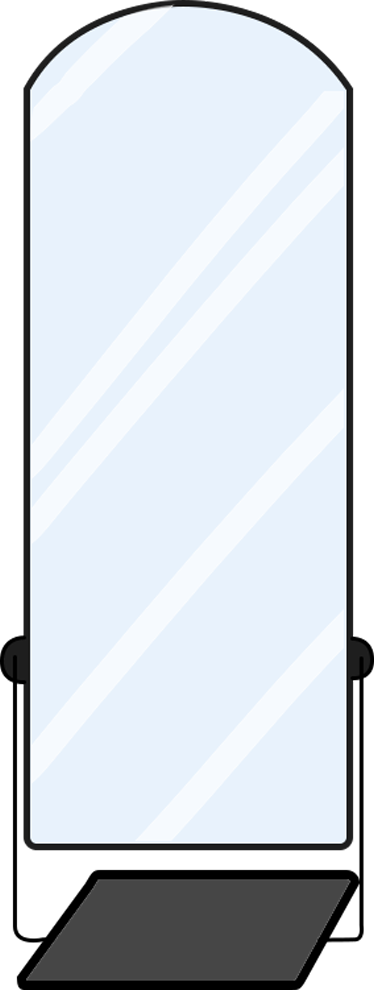 Cái gương
Bát và Đĩa
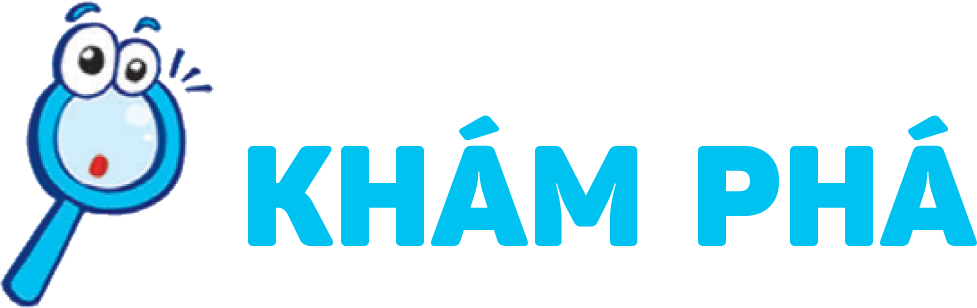 1. Nhìn hình và kể tên các đồ dùng trong nhà Minh. Chúng được dùng làm gì?
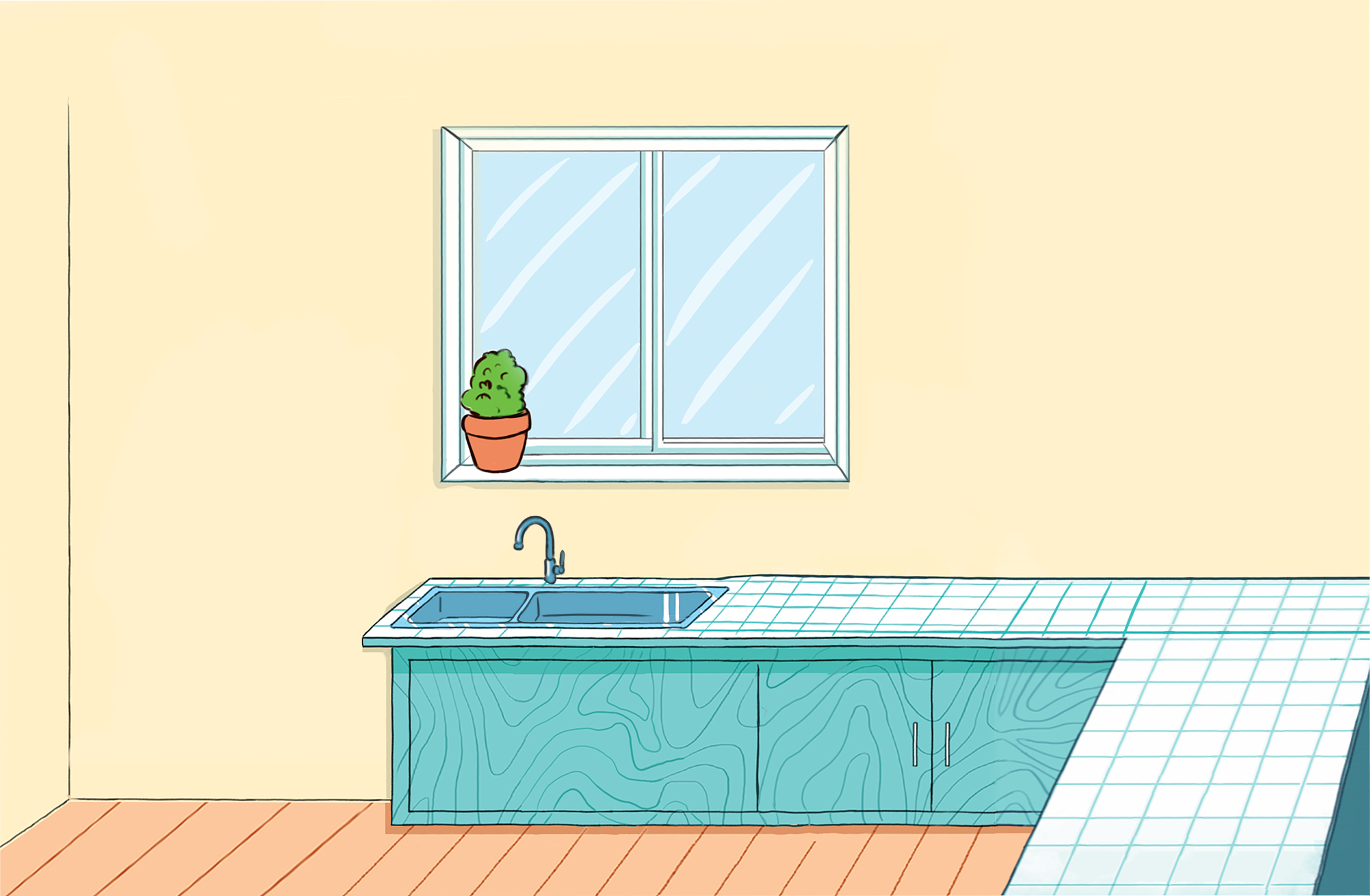 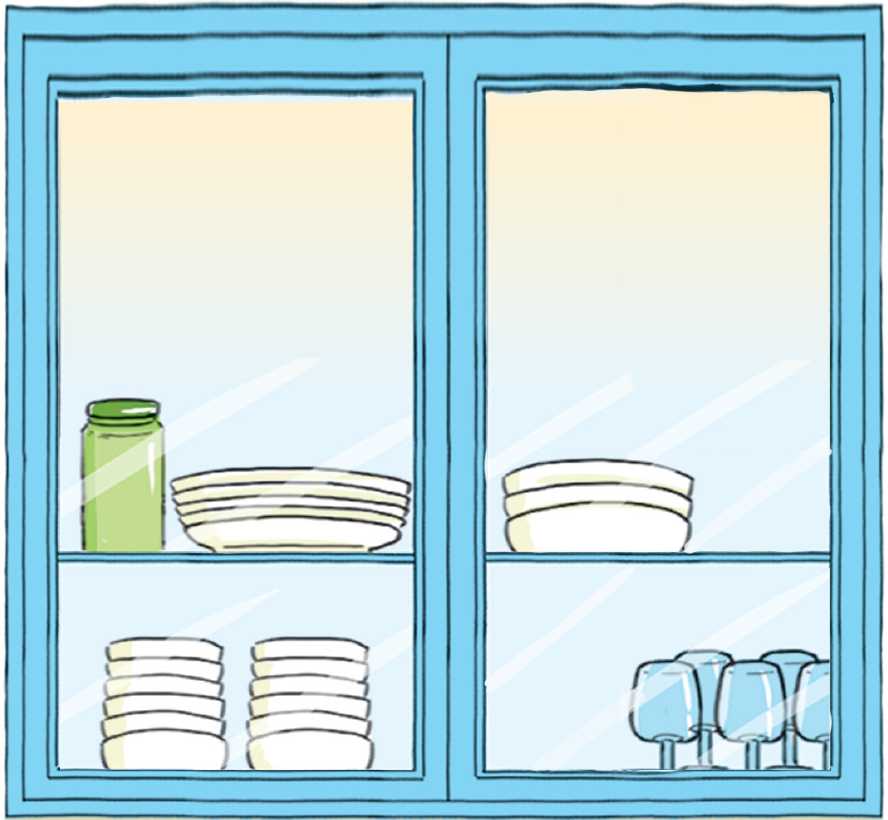 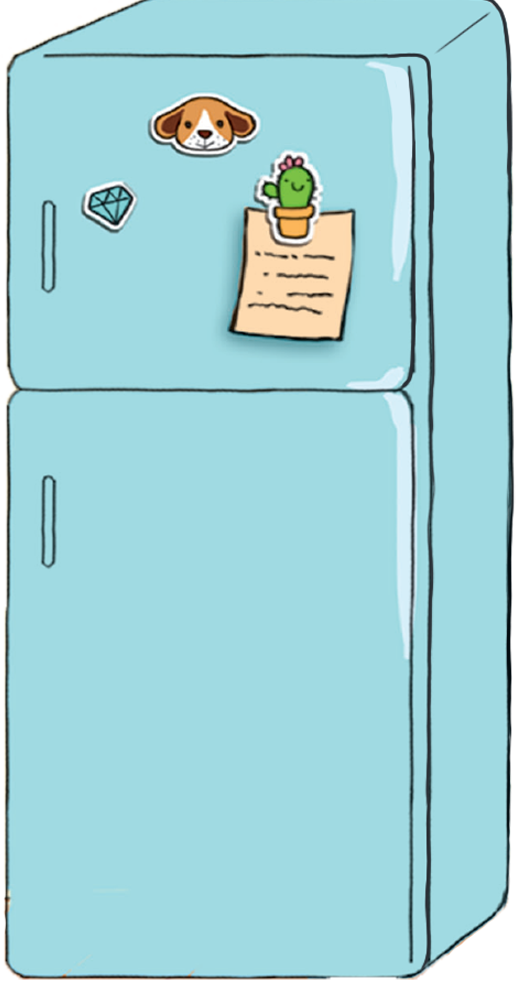 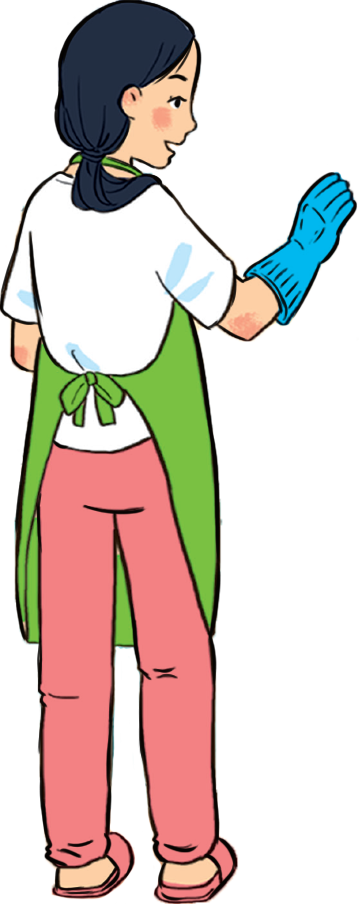 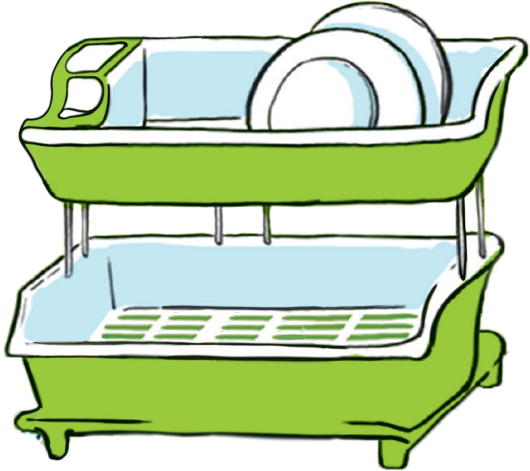 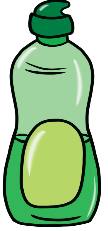 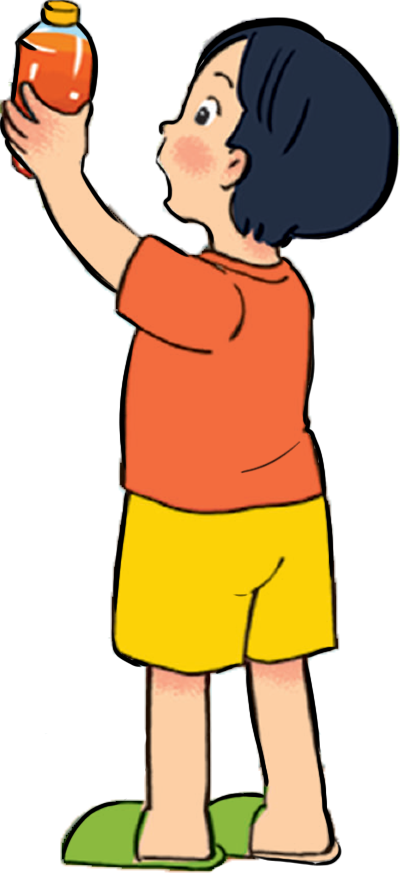 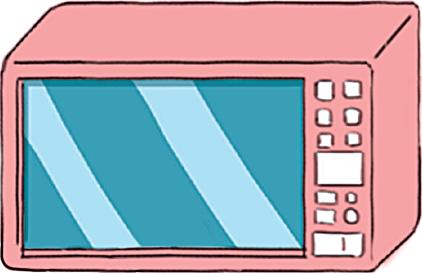 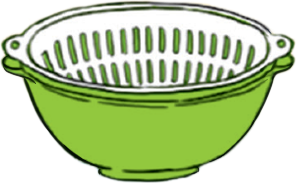 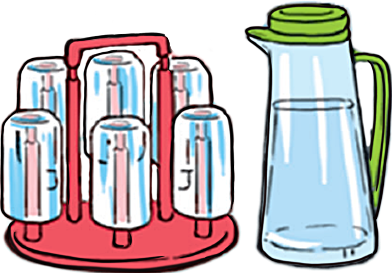 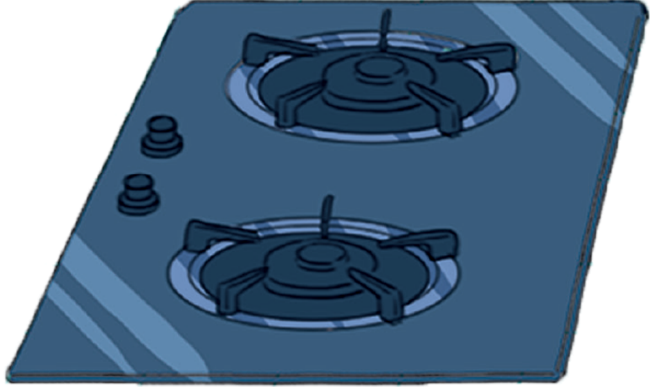 Mẹ Minh
Minh
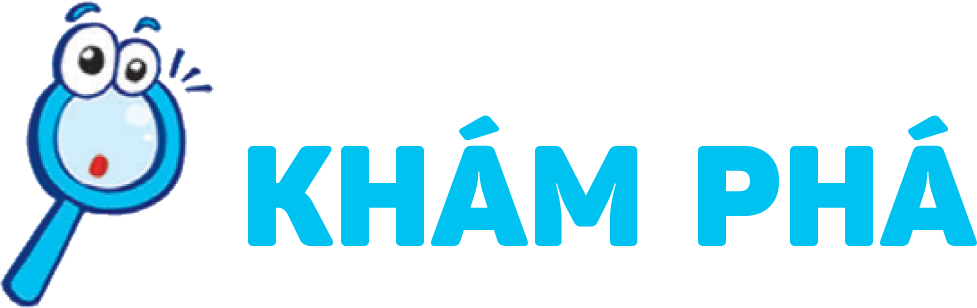 1. Nhìn hình và kể tên các đồ dùng trong nhà Minh. Chúng được dùng làm gì?
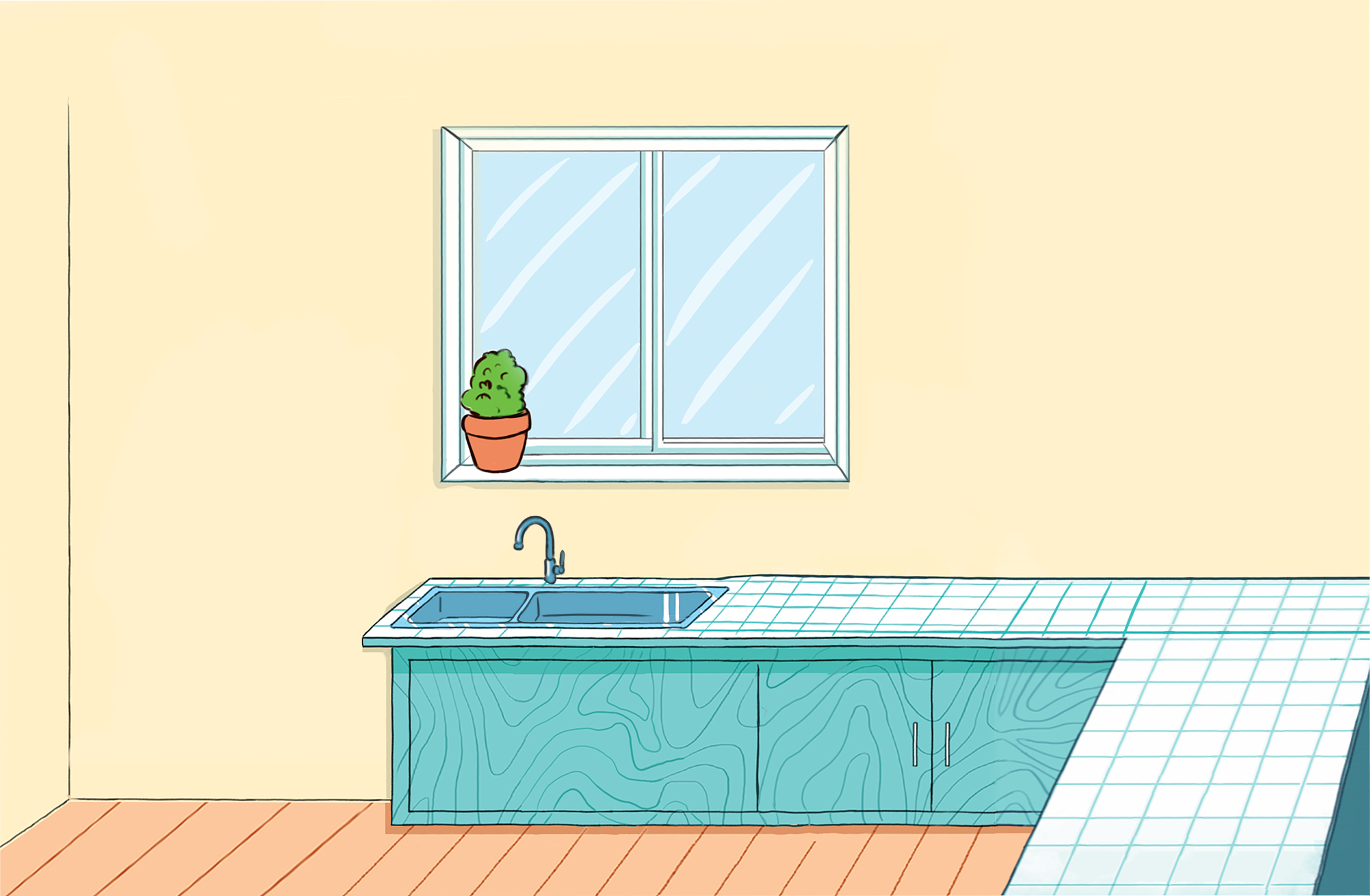 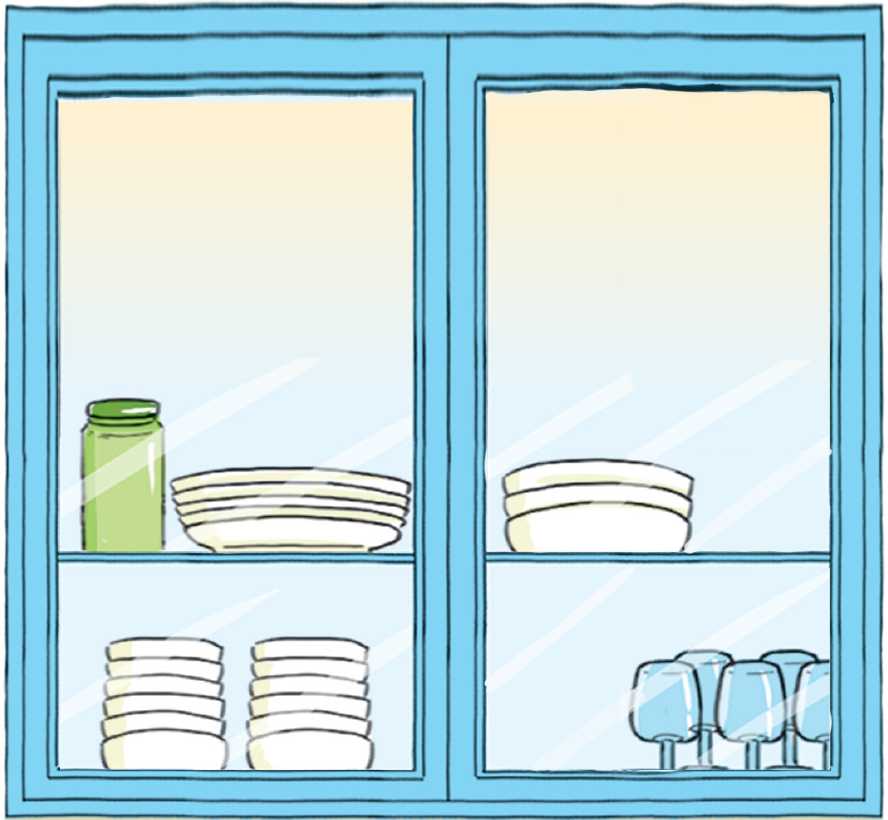 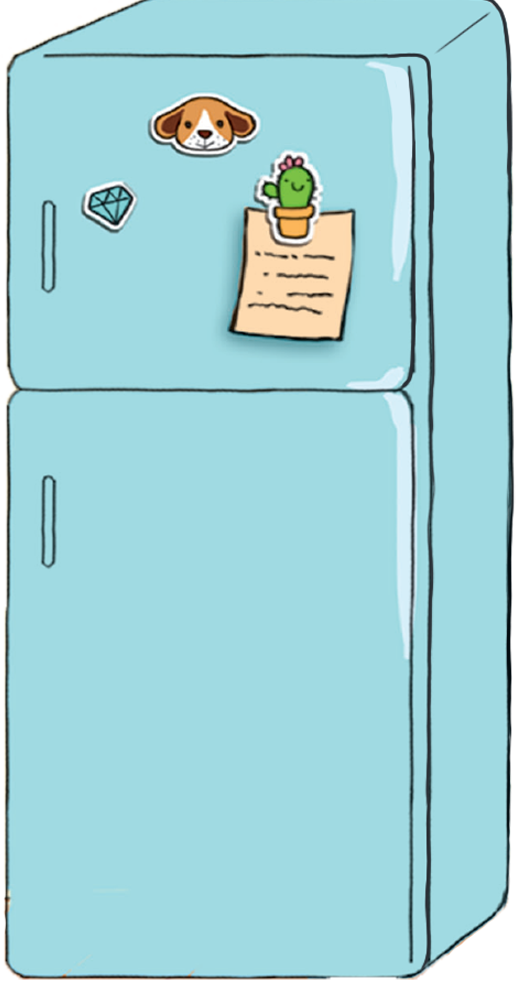 Bình nước 
và cốc nước
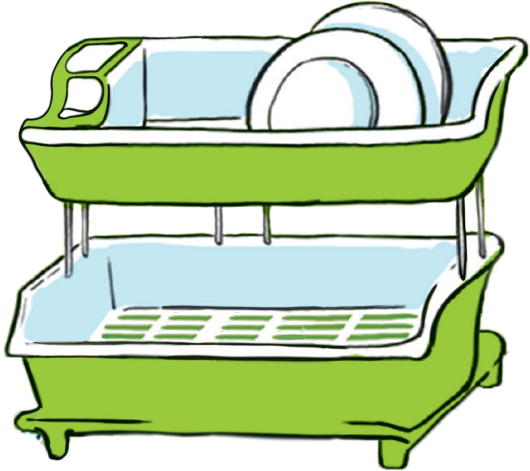 Tủ lạnh
Lò vi sóng
Giá để bát
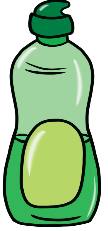 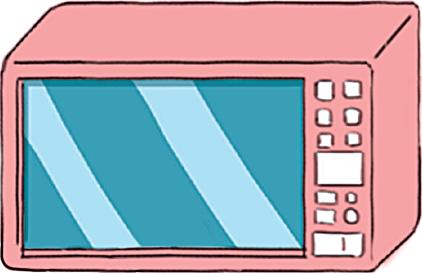 Chạn bát
Rổ rau
Chai nước rửa bát
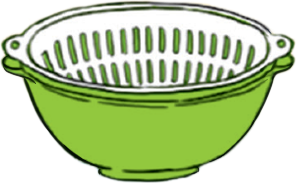 Bếp ga
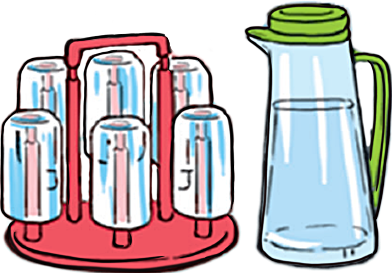 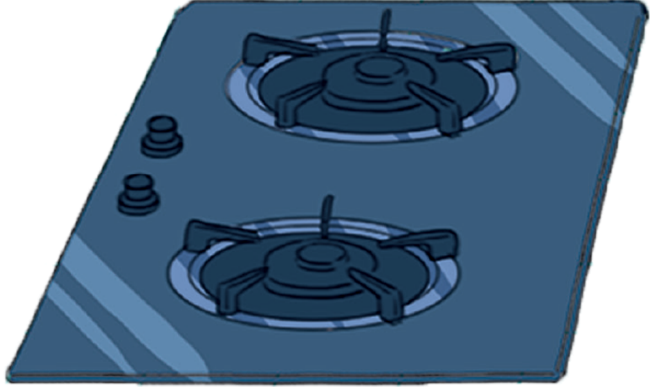 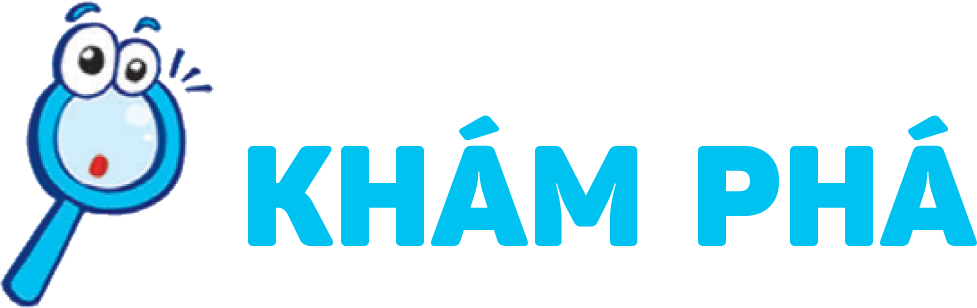 1. Nhìn hình và kể tên các đồ dùng trong nhà Minh. Chúng được dùng làm gì?
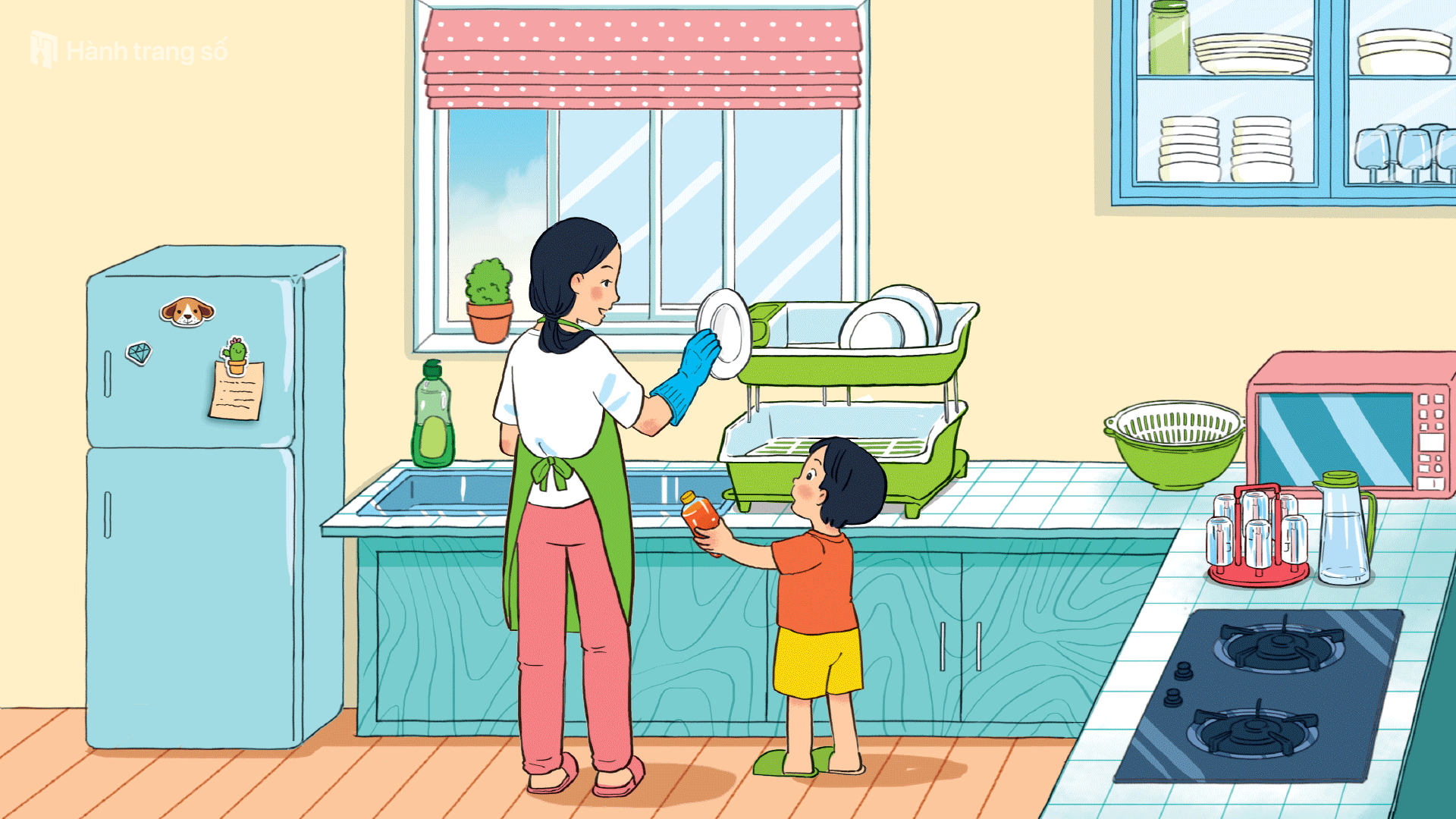 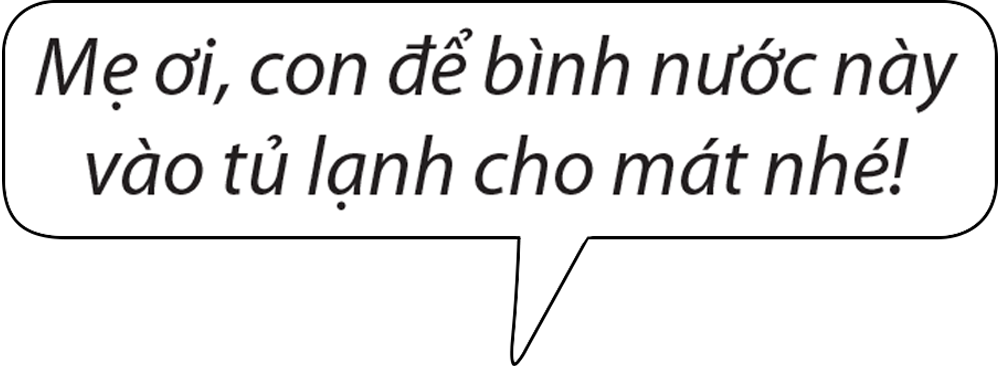 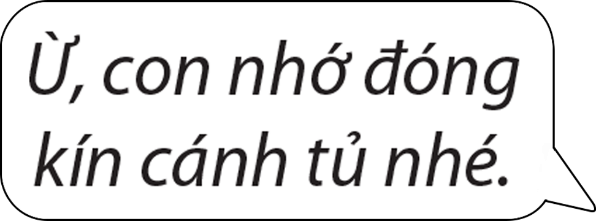 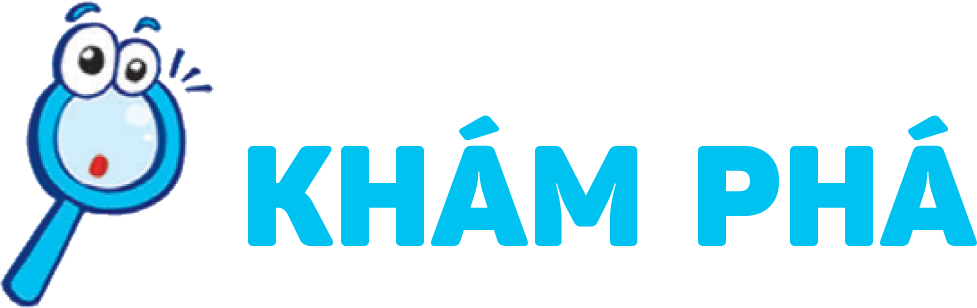 2. Minh và em gái đang làm gì ? Nêu tác dụng của việc làm đó.
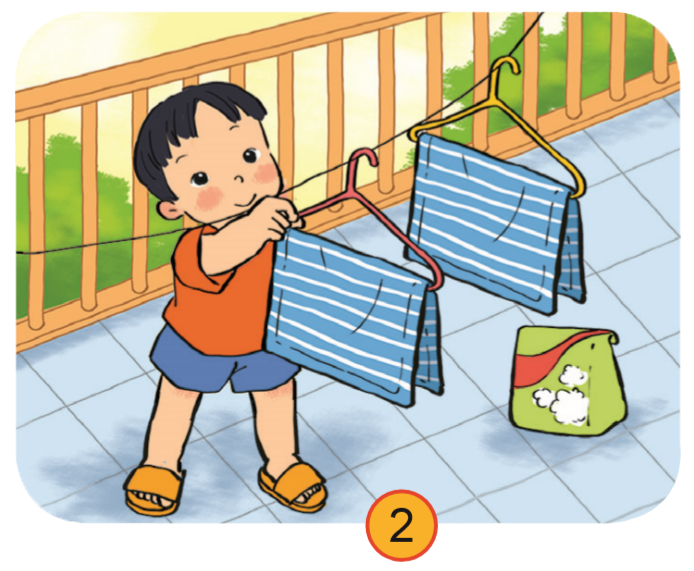 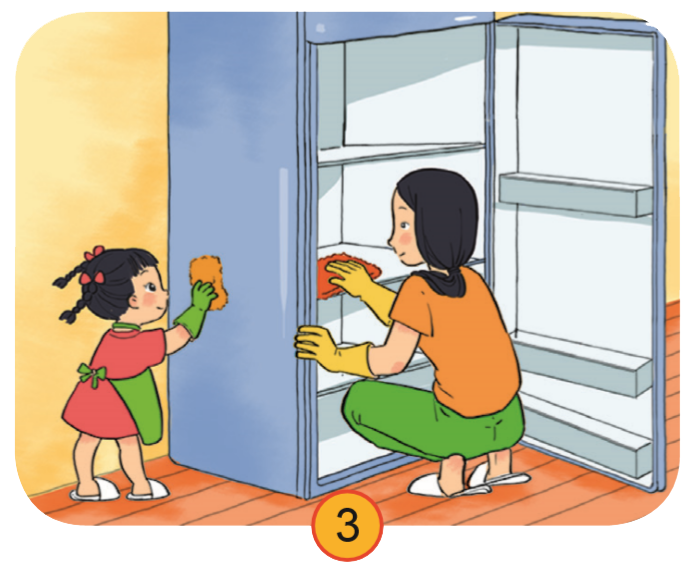 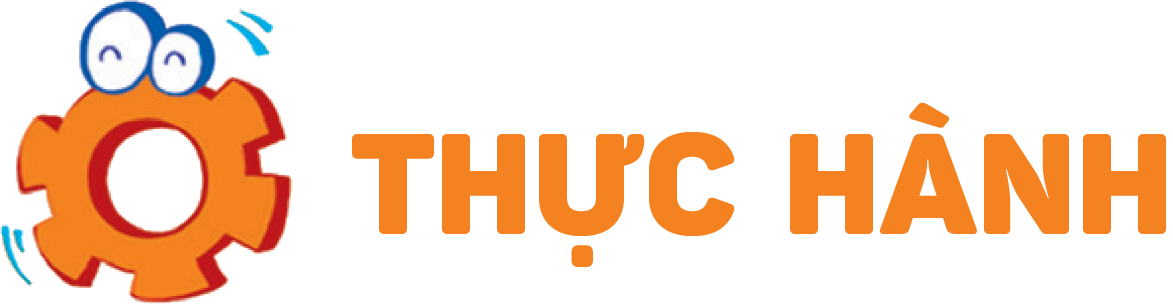 Chơi trò chơi: 
Hỏi – đáp về các đồ dùng trong nhà.
2
1
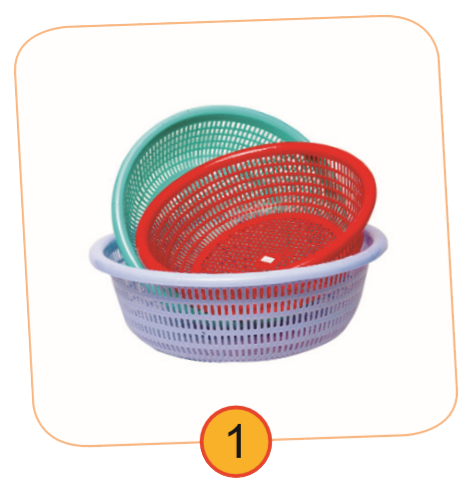 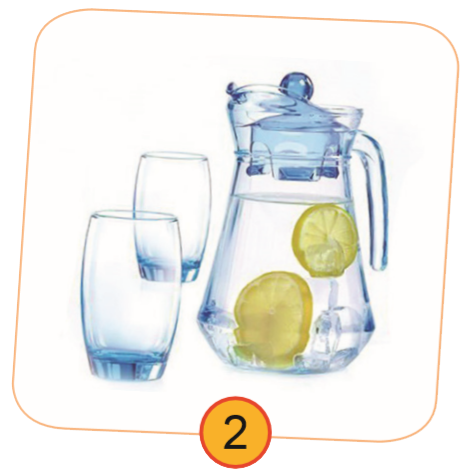 Tên đồ dùng đó là gì?
Nó được làm từ vật liệu gì?
Nó dùng để làm gì?
4
3
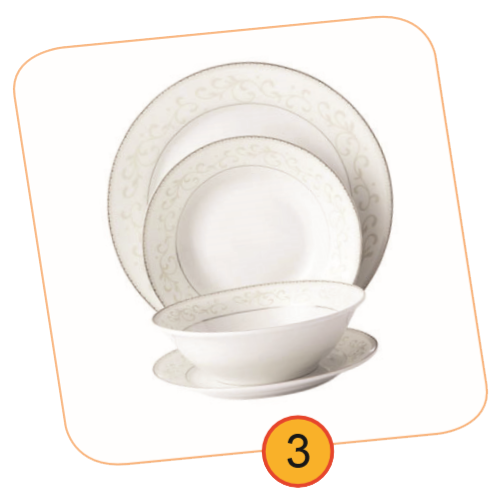 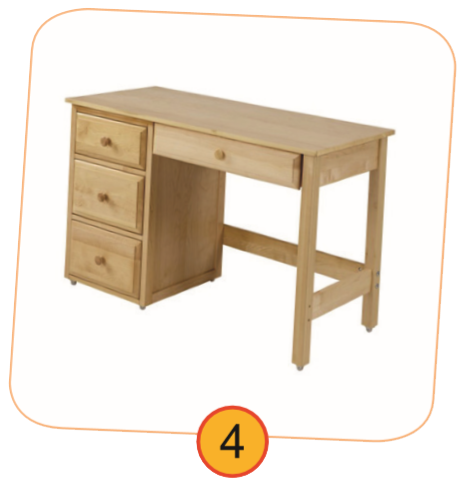 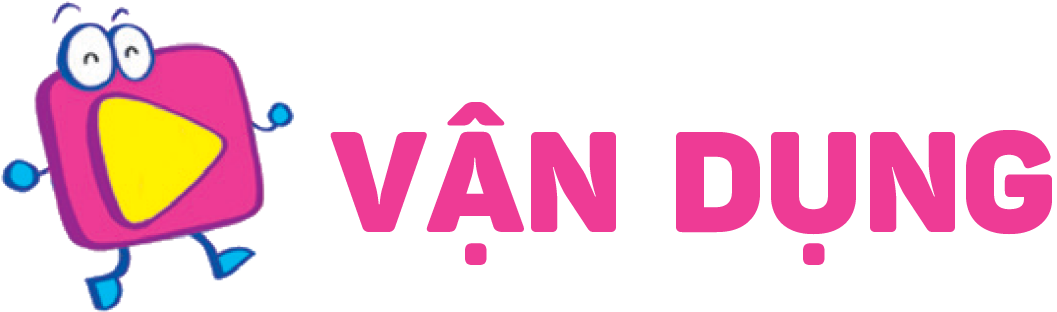 Gia đình em thường làm gì để giữ gìn đồ dùng? Nói lợi ích của việc làm đó.
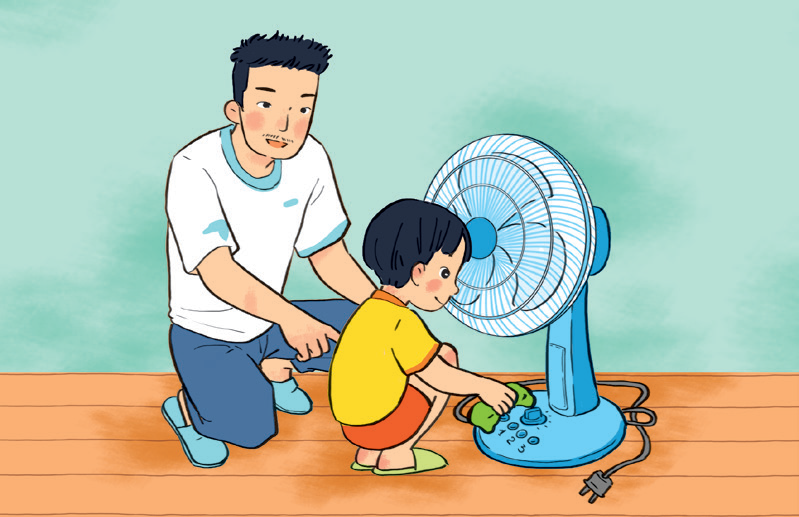 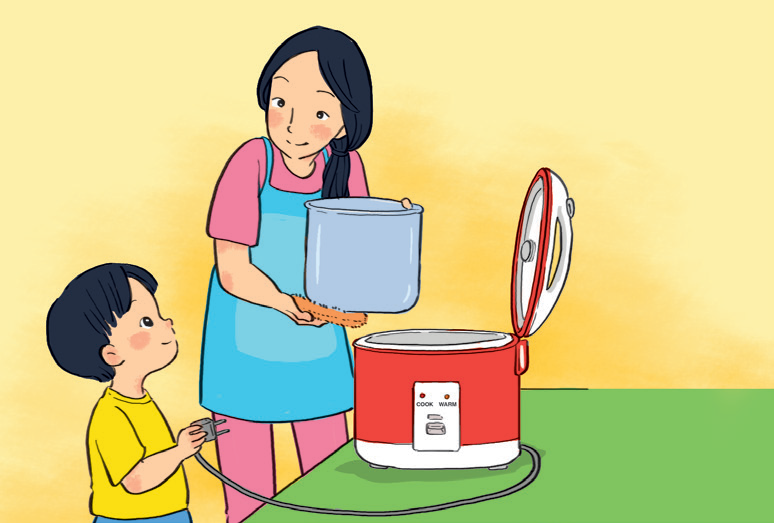 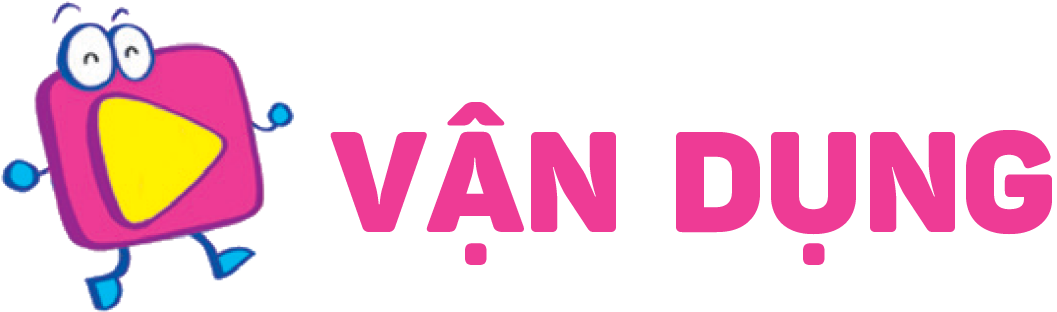 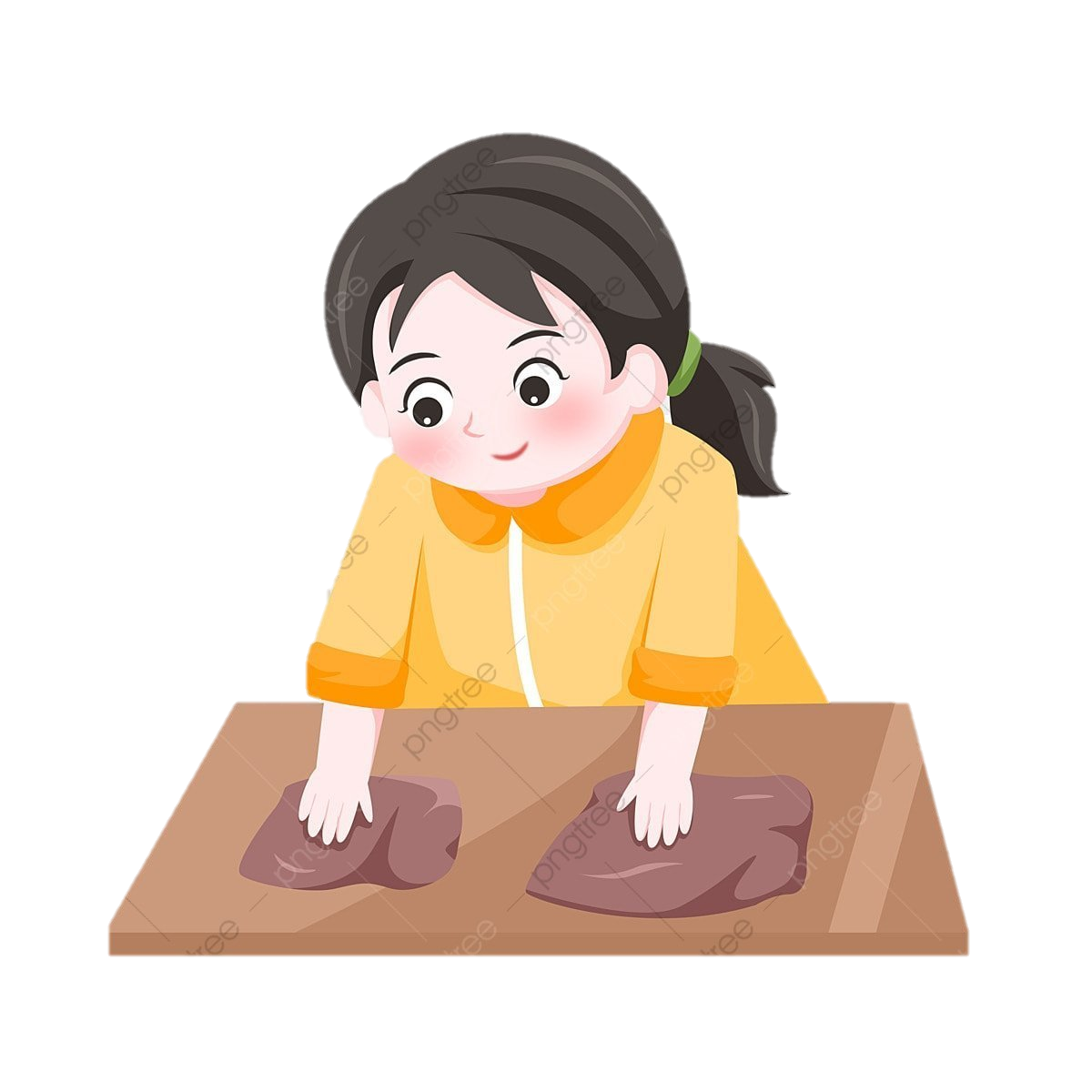 Em đã làm việc gì để giữ gìn đồ dùng?
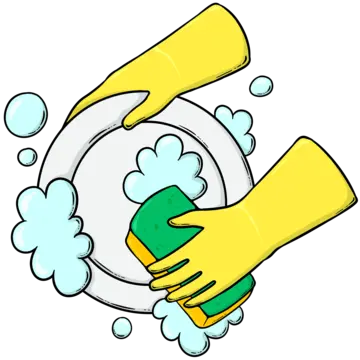 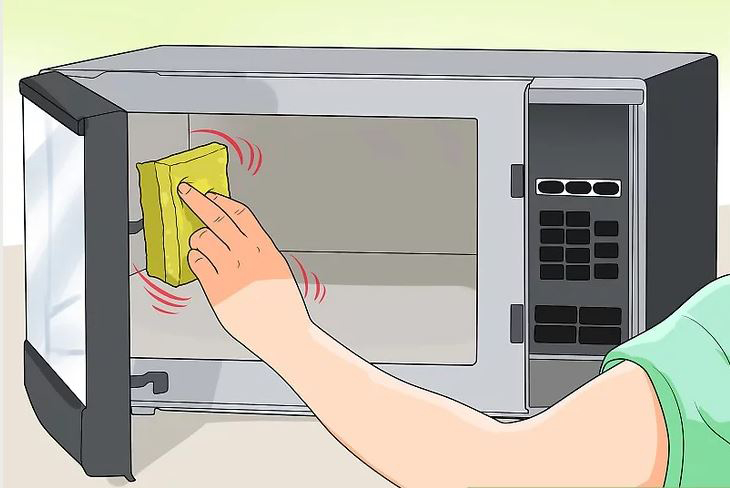 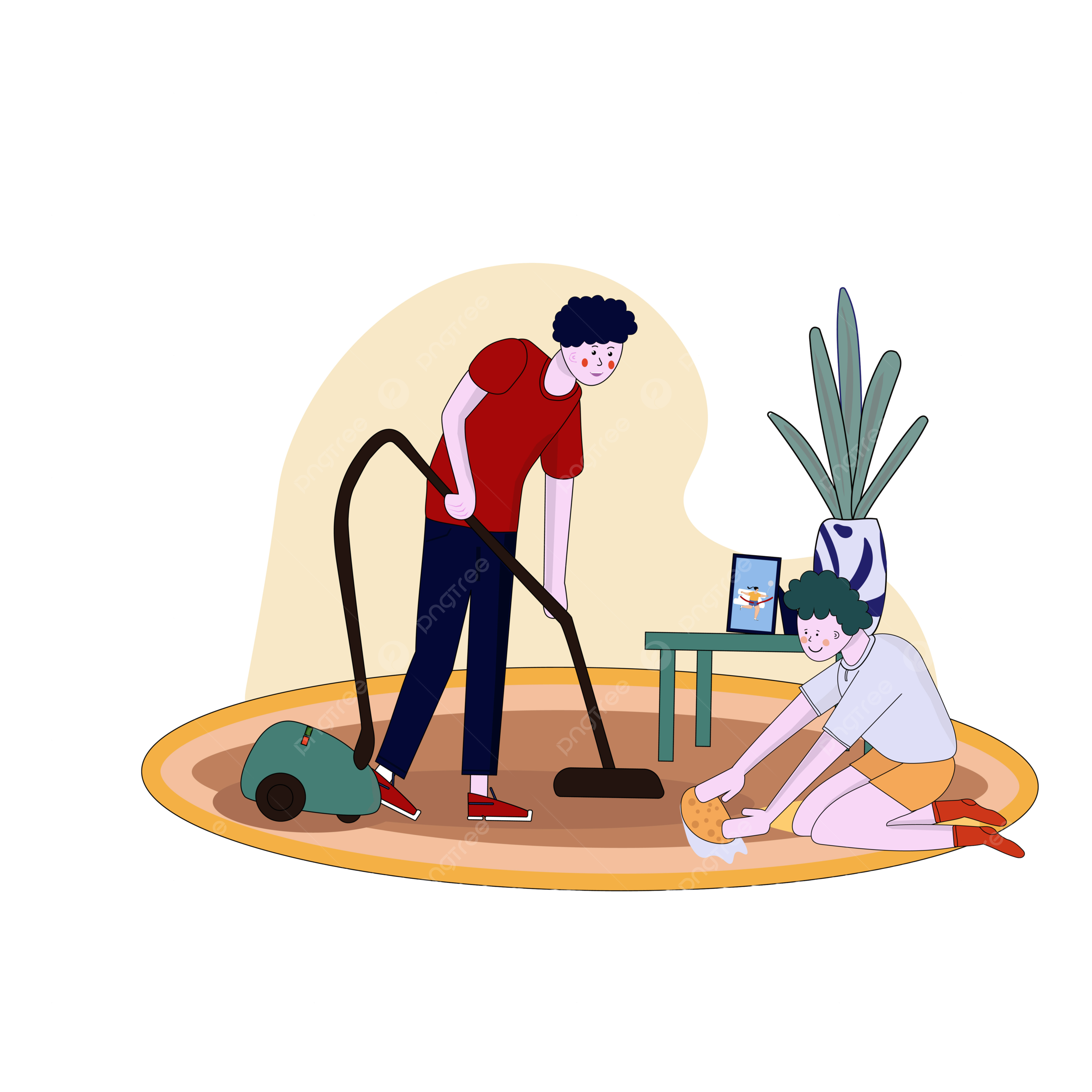 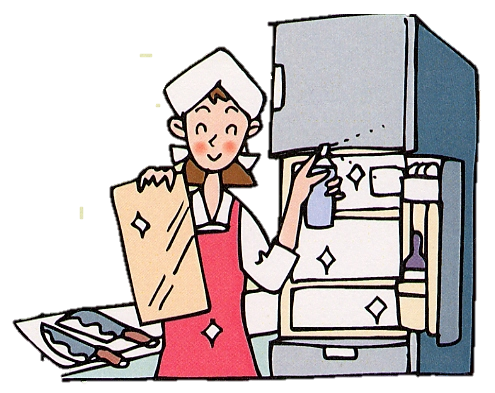 Về nhà
Vệ sinh đồ dùng trong nhà cùng người than.
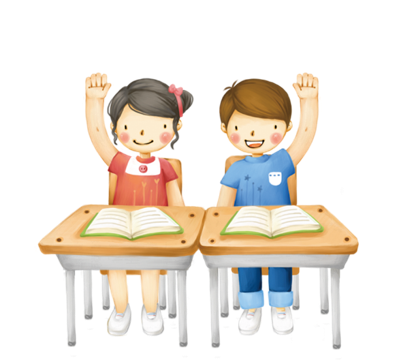 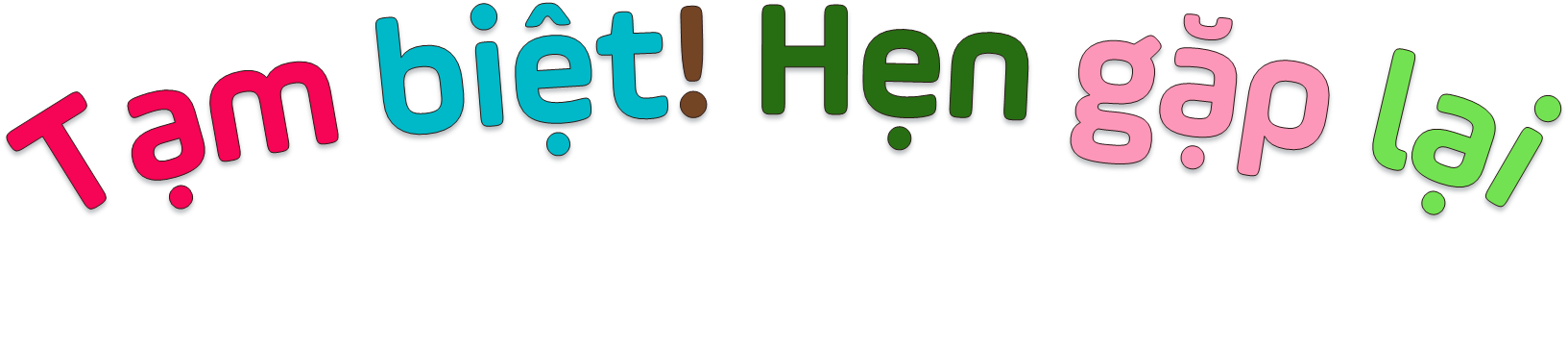 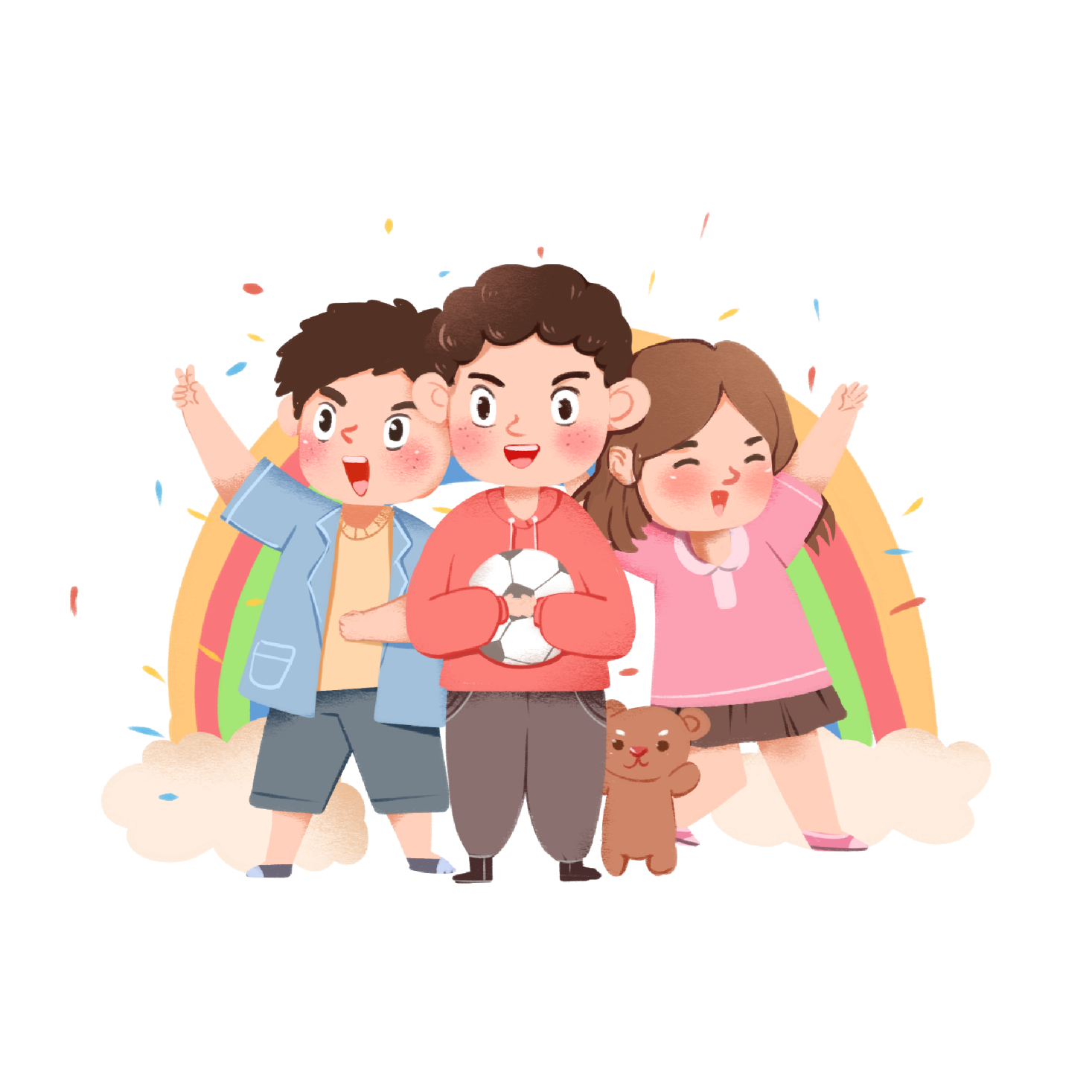 [Speaker Notes: Thiết kế Hương Thảo – Zalo 0972.115.126]
1. Quan sát hình và nói việc làm của Minh cùng em gái có tác dụng gì?
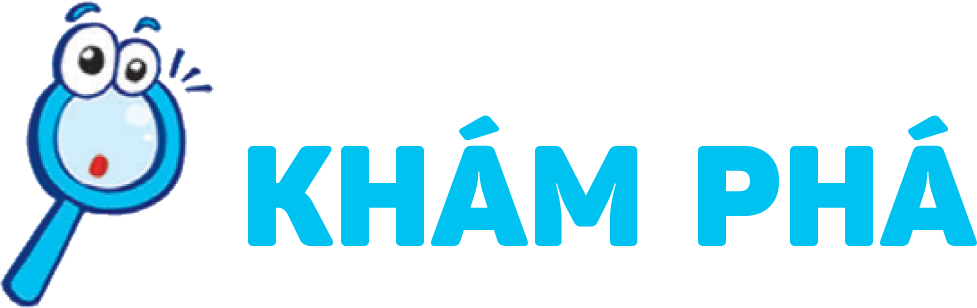 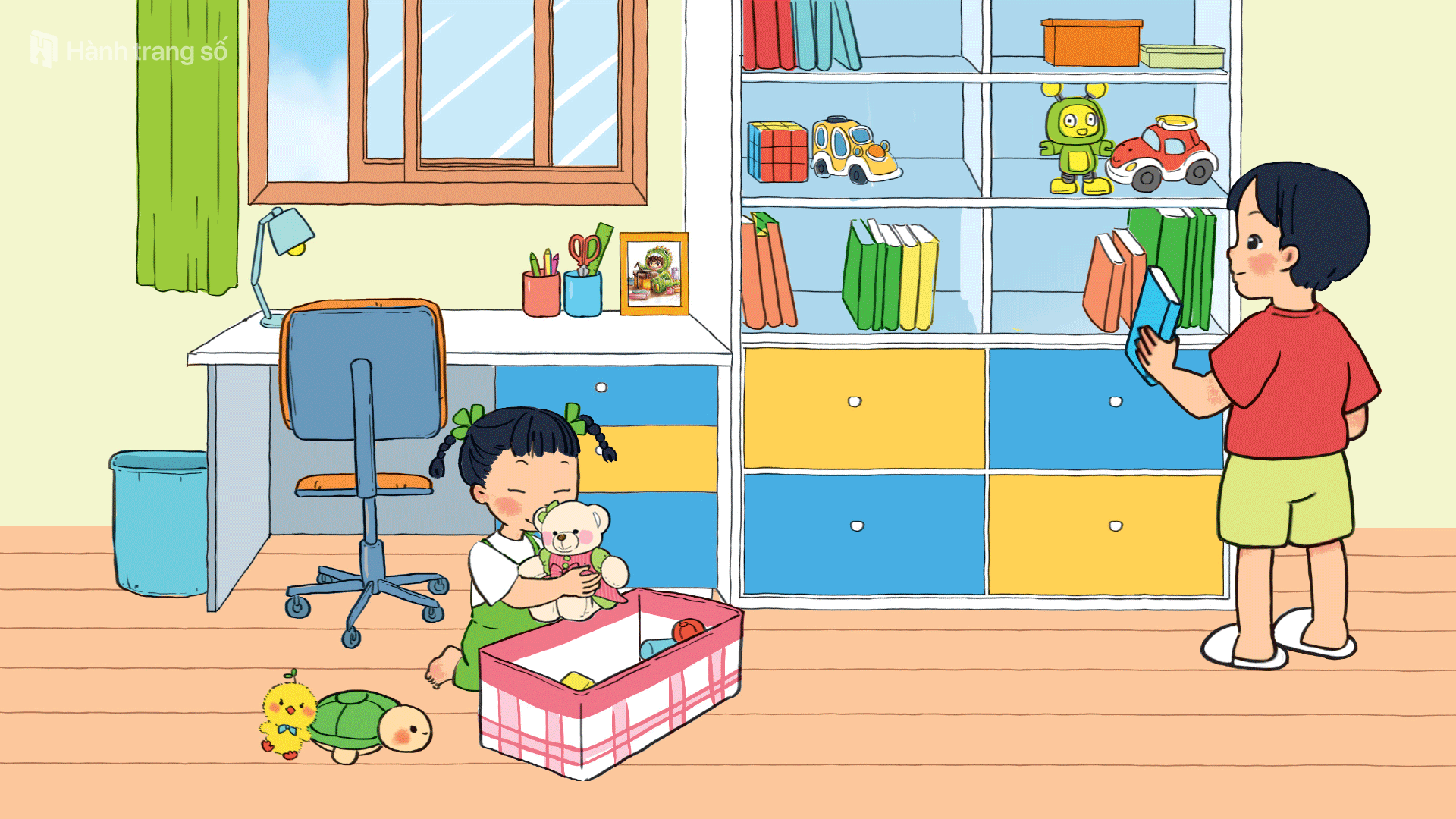 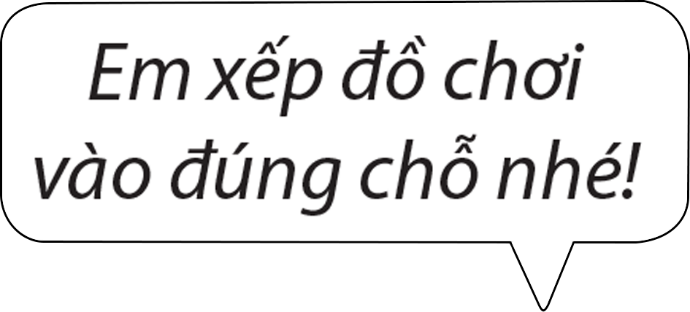 Minh
Em gái Minh
[Speaker Notes: Hai anh em đang làm gì?
Minh nói gì với em gái?
Việc làm này có tác dụng gì?
Em có thường dọn dẹp sách vở, đồ chơi không?]
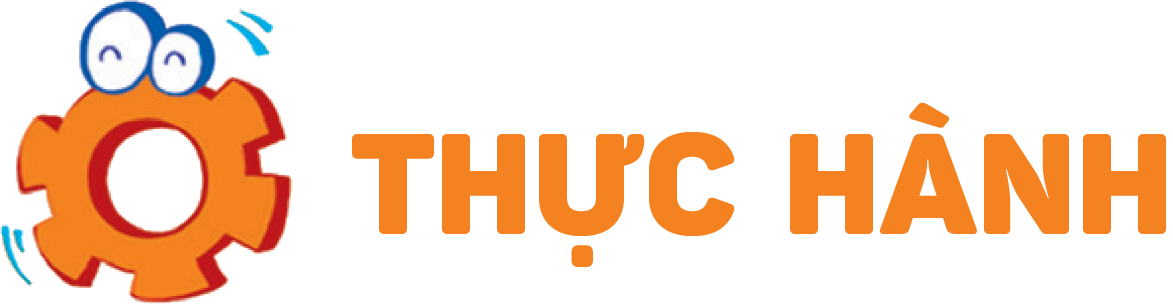 Hai căn phòng này khác nhau như thế nào?Em thấy căn phòng nào gọn gàng hơn?Chia sẻ với bạn về cách sắp xếp đồ dùng gọn gàng.
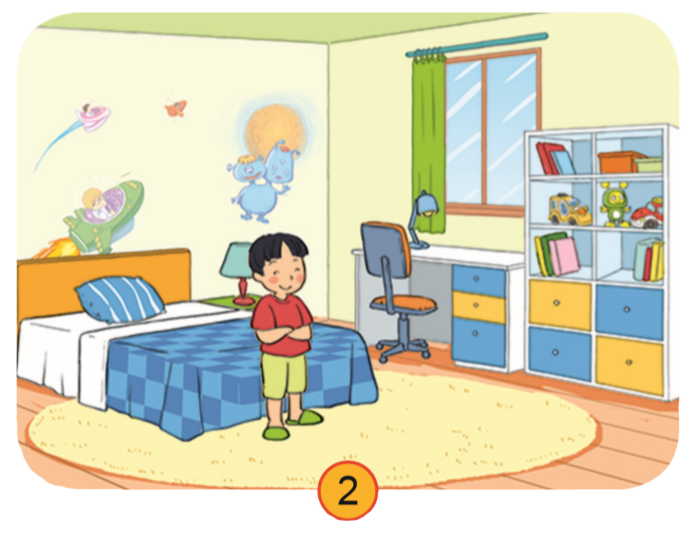 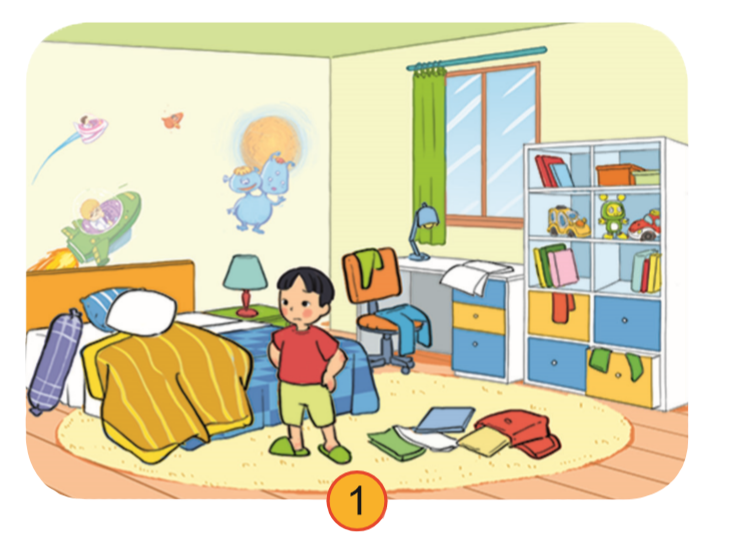 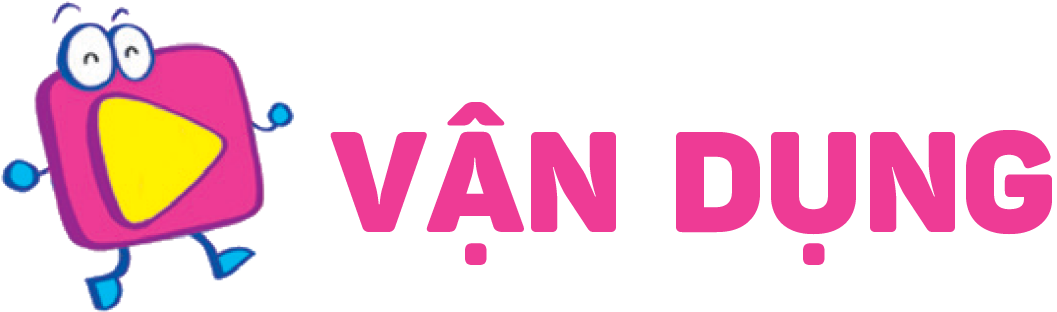 1. Minh và em gái đang làm gì?
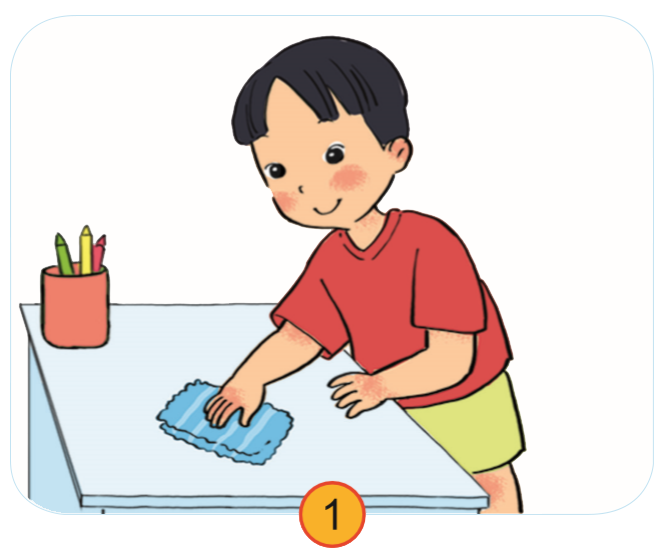 Mẹ con mình cùng trang trí phòng của con nhé!
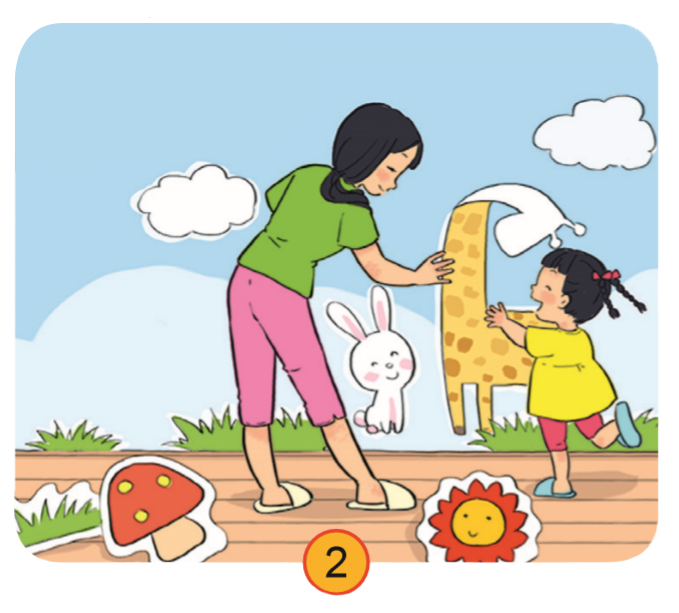 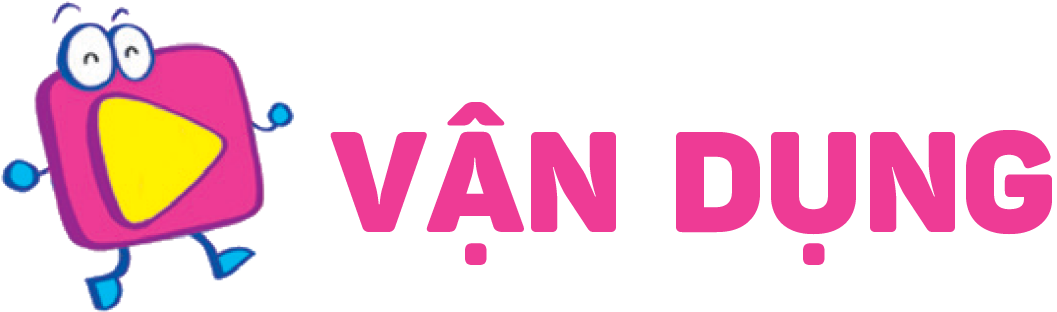 2. Chia sẻ với bạn những việc em đã làm để nhà cửa gọn gàng.
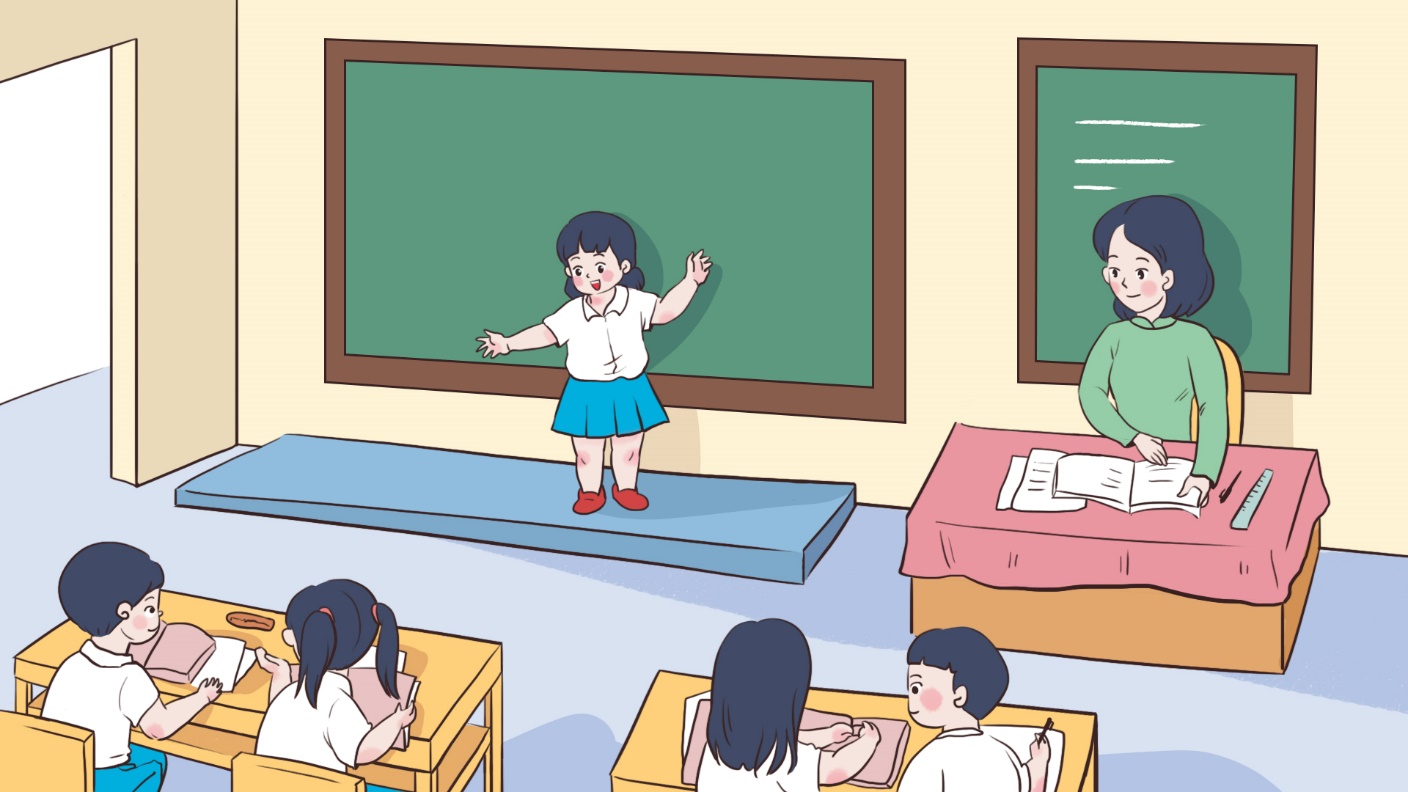 CỦNG CỐ BÀI HỌC
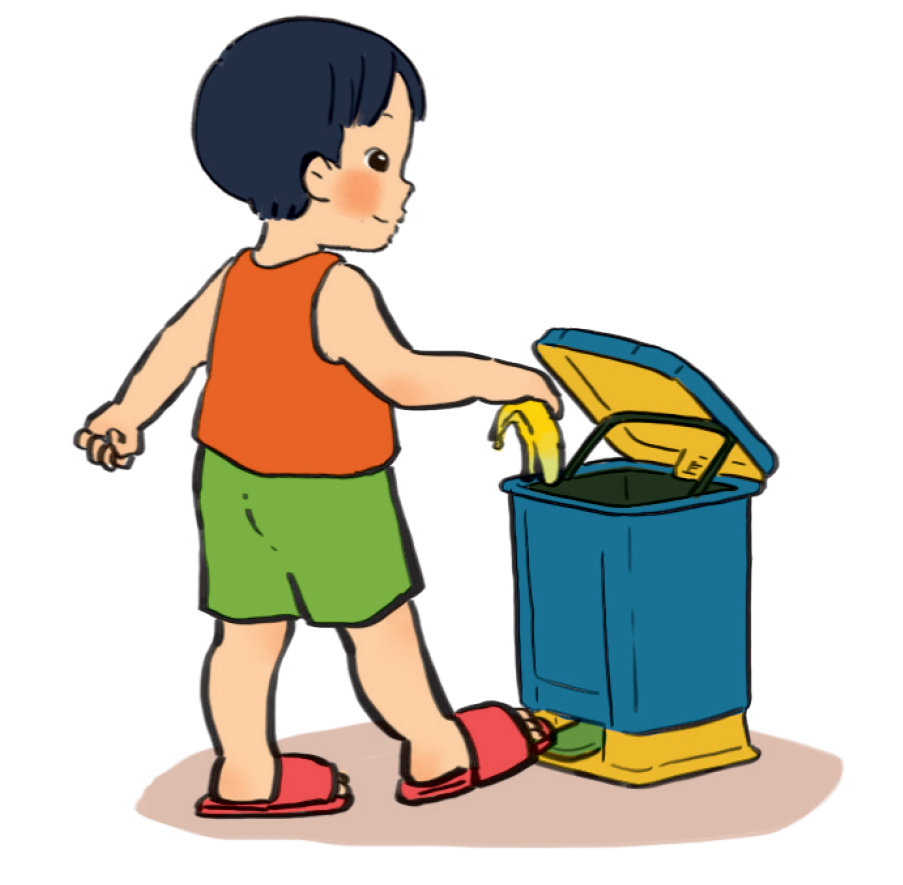 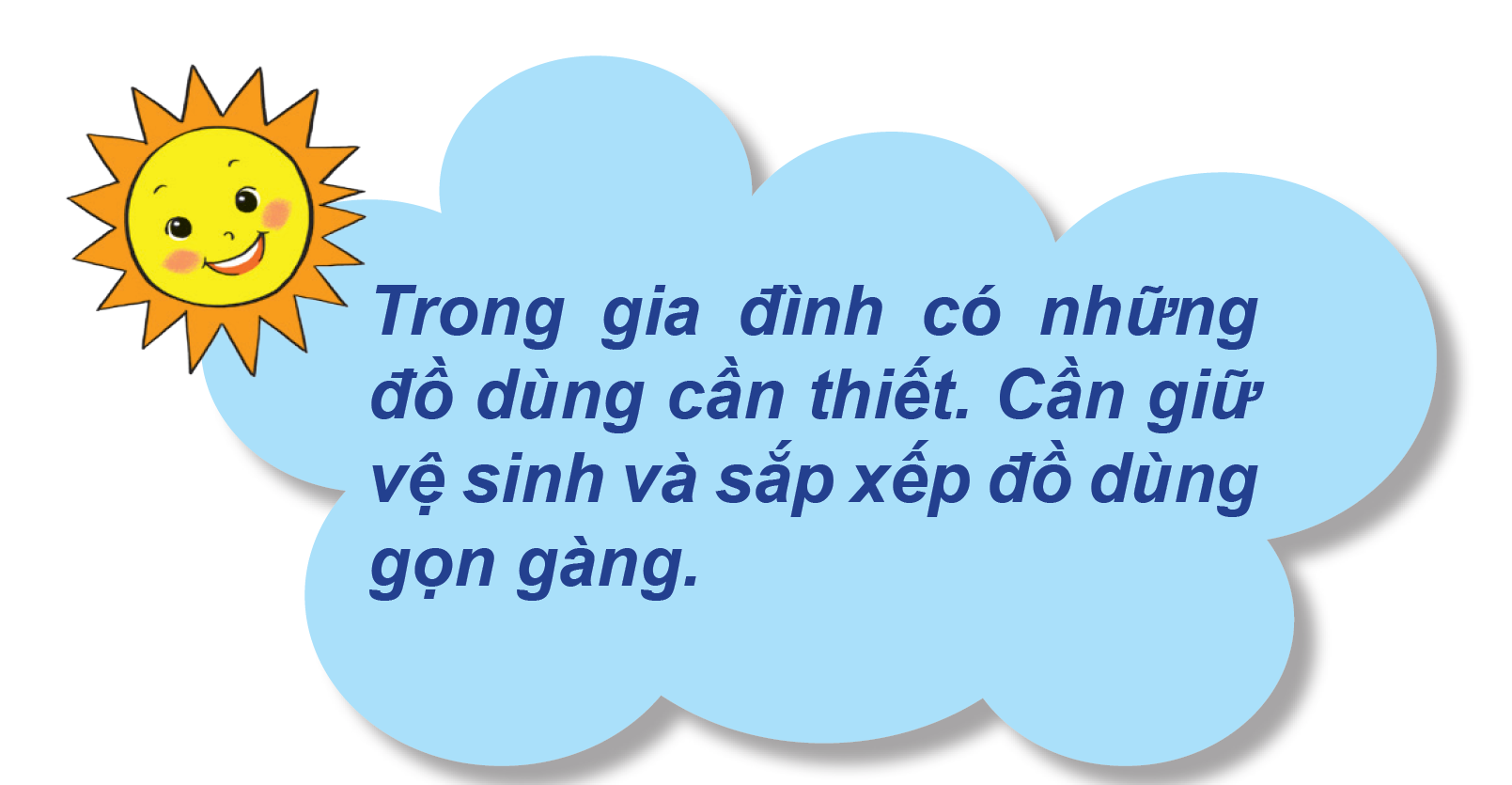 Về nhà
Sắp xếp đồ dùng trong phòng ngủ của mình.
Đọc bài sau.
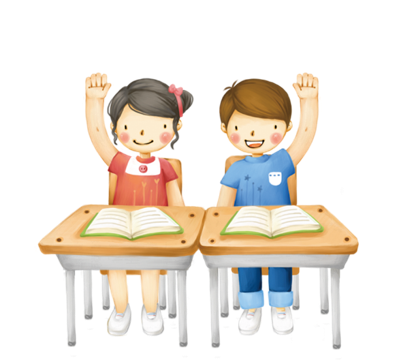 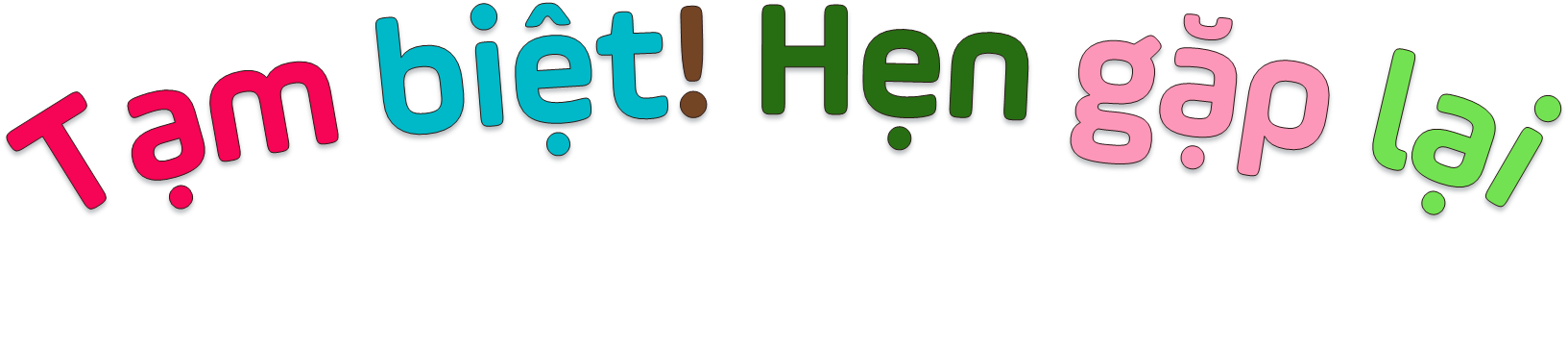 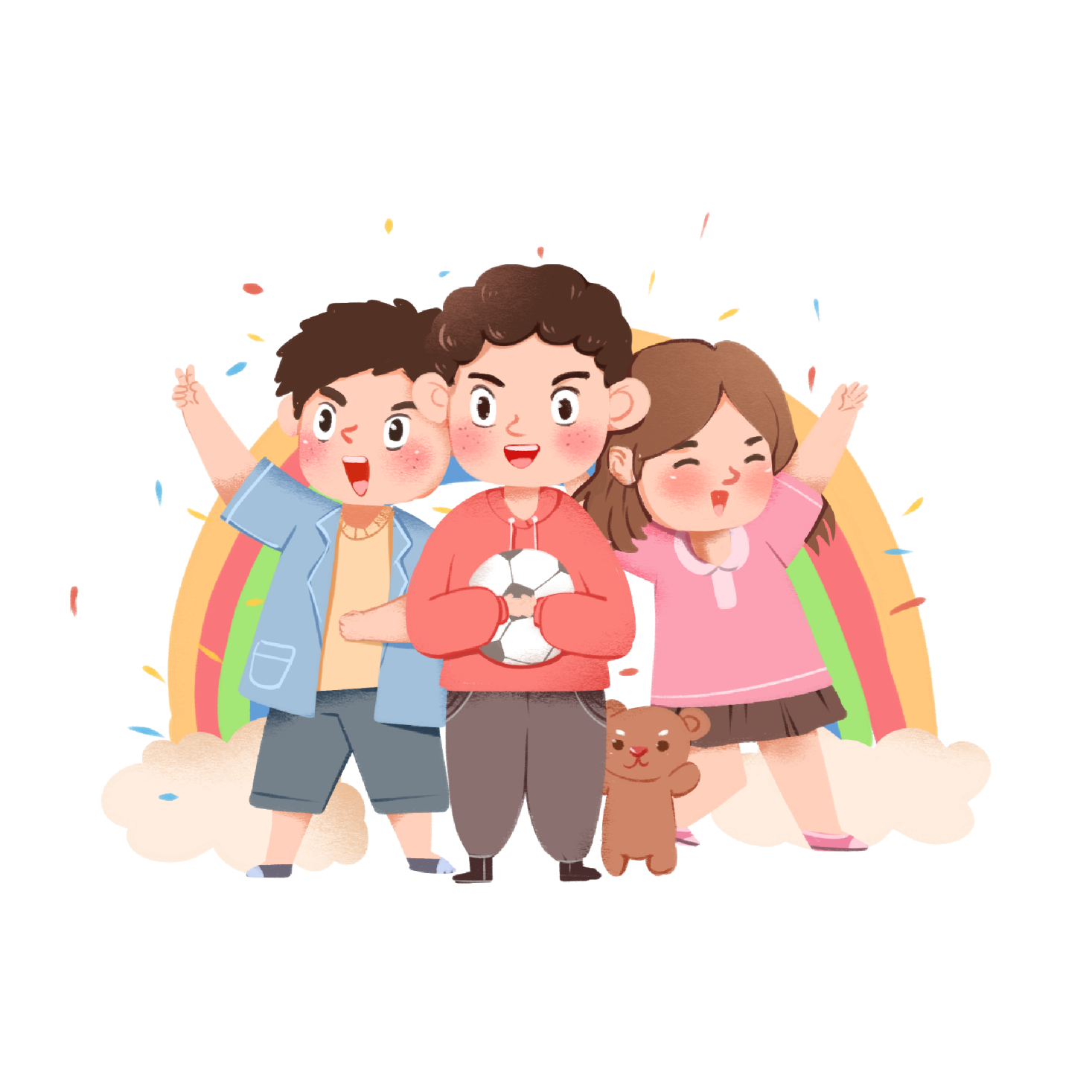